Rethinking Support for Region Conflict Exceptions
Swarnendu Biswas, Rui Zhang, Michael D. Bond, and Brandon Lucia

IPDPS 2019
[Speaker Notes: Thank you for coming to one of the last talk of the main conference. 

I am happy to share with you our work on efficient architecture support for providing region conflict exceptions.]
C++ Program with Data Race
X* x = NULL;
bool done= false;
Thread T1
Thread T2
x = new X();
done = true;
if (done) {
  x->func();
}
[Speaker Notes: This is a simple C++ program, with two threads accessing a shared-memory location done. We say there is a data race on the shared-memory location done, because the accesses are conflicting and concurrent. By conflicting, I mean that at least one access is a write, and by concurrent I mean that the two accesses are incorrectly synchronized.]
Catch-Fire Semantics in C++
C++ treats data races as errors
X* x = NULL;
bool done= false;
Thread T1
Thread T2
x = new X();
done = true;
if (done) {
  x->func();
}
[Speaker Notes: What is interesting is C++ treats all data races as errors.]
Catch-Fire Semantics in C++
[Speaker Notes: The problem is that C++ gives absolutely no semantics to racy program executions,  which is referred to as catch-fire semantics. So ANYTHING BAD CAN HAPPEN!]
X *x = NULL;
bool done= false;
Thread T1
Thread T2
x = new X();
done = true;
while (!done) {} 
x->func();
[Speaker Notes: Here is the same racy C++ example that we saw earlier. What can go wrong with this simple program in presence of data races?

Compilers perform reorderings assuming data race freedom, and optimizations in presence of data races can lead to bad consequences.]
X *x = NULL;
bool done= false;
Thread T1
Thread T2
LICM
x = new X();
done = true;
while (!done) {} 
x->func();
Thread T1
Thread T2
Infinite loop
x = new X();



done = true;
temp = done;

while (!temp) {}
[Speaker Notes: This racy code snippet can lead to an infinite loop, NPE, or can see a partially initialized object, all because of compiler and hardware reorderings in the presence of data races.

So you see, presence of data races can lead to nondeterministic and erroneous behavior for even simple programs.]
X *x = NULL;
bool done= false;
Thread T1
Thread T2
x = new X();
done = true;
while (!done) {} 
x->func();
Thread T1
Thread T2
while (!done) {} 
x->func();
done = true;



x = new X();
NPE
[Speaker Notes: This racy code snippet can lead to an infinite loop, NPE, or can see a partially initialized object, all because of compiler and hardware reorderings in the presence of data races.

So you see, presence of data races can lead to nondeterministic and erroneous behavior for even simple programs.]
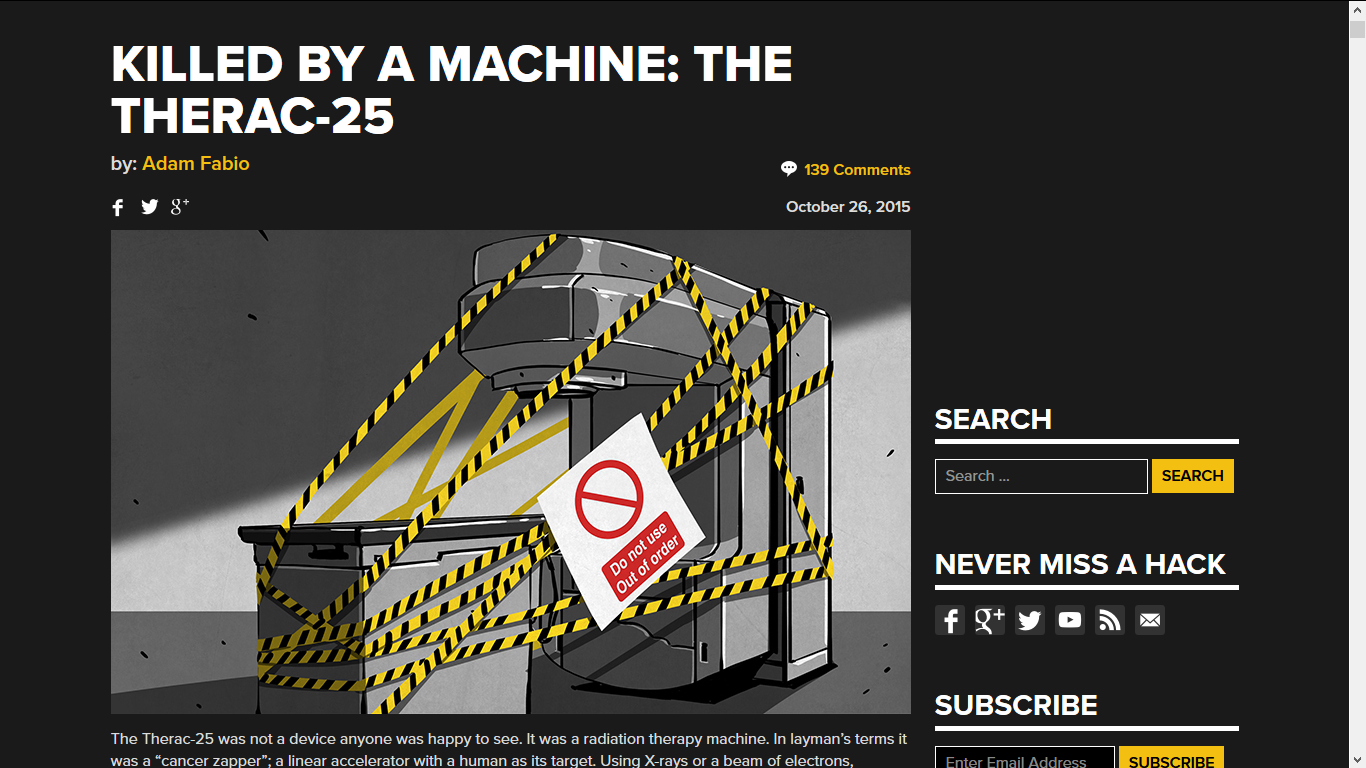 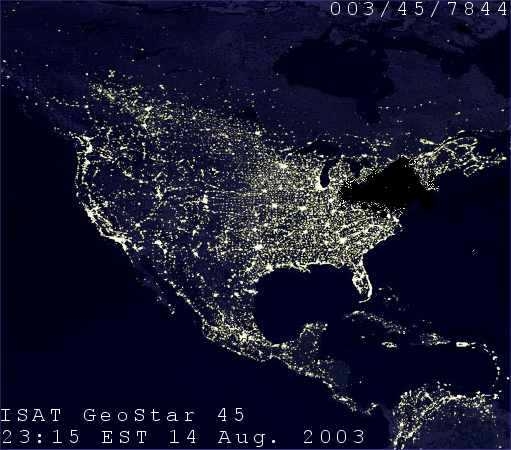 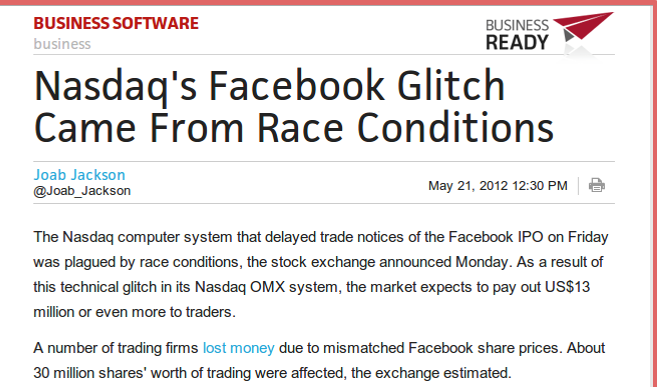 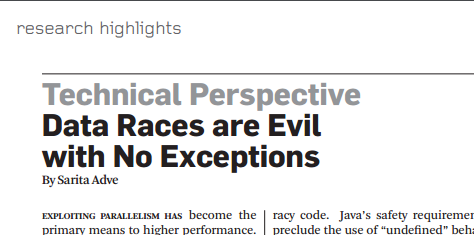 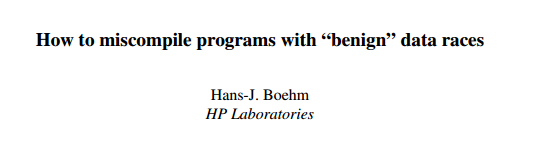 [Speaker Notes: In fact dealing with racy programs is important, since data races have led to many real-world failures leading to loss of property, loss of finance, and even loss of lives.]
Need for Stronger Semantics for Programs with Data Races
Adve and Boehm, CACM’10
“The inability to define reasonable semantics for programs with data races is not just a theoretical shortcoming, but a fundamental hole in the foundation of our languages and systems.”
“We call upon software and hardware communities to develop
languages and systems that enforce data-race-freedom, ...”
[Speaker Notes: Thus, there is a need for stronger end-to-end memory models. I quote from Adve and Boehm…

They claim …

Furthermore, they encourage researchers to develop languages …]
What Do We Mean by Strong Semantics?
End-to-end guarantees even for programs with data races
[Speaker Notes: We will talk more about this in the next few slides.]
Outline
[Speaker Notes: So far, we have discussed and understand a little bit about data races and the fact that many languages provide insufficient guarantees to programs with data races.]
Strong Execution Semantics with Region Conflict Exceptions
[Speaker Notes: We will now discuss region conflict exceptions which is one way to provide strong execution semantics for programs with data races.]
C++ Program with Data Race
X* x = NULL;
bool done= false;
Thread T1
Thread T2
x = new X();
done = true;
if (done) {
  x->func();
}
[Speaker Notes: This is the same racy C++ example we were discussed earlier.]
Data Race Exceptions
X* x = NULL;
bool done= false;
EXCEPTION
Thread T1
Thread T2
x = new X();
done = true;
if (done) {
  x->func();
}
[Speaker Notes: Wouldn’t it be nice if we had a runtime system that would detect all data races and raise an exception whenever a racy access is about to happen? The primary benefit of such a system would be improved debuggability, ultimately leading to improved software reliability.

Unfortunately, we do not know of efficient dynamic techniques that can detect all data races and raise exceptions. Avoiding and eliminating data races efficiently has been a challenging problem! Given that, what other alternatives do we have?

We could certainly do with a system that could detect all the “bad” data races --  i.e., data races that could violate region serializability.]
Region Conflicts
Thread T1
Thread T2
wr x
time
Conflict
rd x
[Speaker Notes: Wr x as well
One way is to check for region conflicts. Instead, region conflict exceptions is another way to assign strong semantics to deal with racy executions.]
Synchronization Free Regions (SFRs)
Thread T2
Thread T1
lock m
unlock n
time
lock n
[Speaker Notes: So what are synchronization free regions? Synchronization-free regions are dynamic blocks of code per-thread demarcated by synchronization operations.]
Region Conflicts
Thread T1
Thread T2
Report a subset of true data races that can potentially violate region serializability
wr x
time
Conflict
rd x
[Speaker Notes: Wr x as well
One way is to check for region conflicts. Instead, region conflict exceptions is another way to assign strong semantics to deal with racy executions.]
Semantics with Region Conflict Exceptions
lock(l)
SFR
Conflict-free execution
SFR serializability
lock(m)
SFR
time
Synchronization-free regions (SFRs) execute atomically
lock(l)
SFR
unlock(l)
[Speaker Notes: Remember, SFR serializability is the same guarantee that languages give for data race free programs. The problem is that these languages provide a strong semantic guarantee serializability of SFRs only for data race free executions. 

SFR serializability is a desirable property of an execution.

Some operations that many programmers expect to execute atomically do not execute atomically under many other memory models like SC (e.g., 64-bit integer accesses in Java; multi-access operations such as x++ or buffer[index++] = . . . )

No restriction on optimization within SFRs]
Semantics with Region Conflict Exceptions
Conflict-free execution
SFR serializability
true data
races
Region conflict
Potential serializability violation
Semantics with Region Conflict Exceptions
Conflict-free execution
SFR serializability
true data
races
Region conflict
Exception
[Speaker Notes: We formulate these requirements with the memory model called SFRSx. 

If there is a region conflict in an execution, it is definitely due to a true data races and can potentially lead to a serializability violation.

So now you get strong guarantees for all executions, both with and without data races.]
Providing Region Conflict Exceptions
[Speaker Notes: Now that we understand that region conflict exceptions is a nice alternative, let us look at existing work on proving region conflict exceptions.]
Providing Region Conflict Exceptions
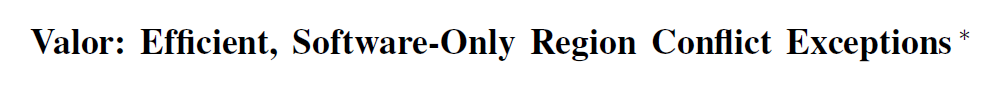 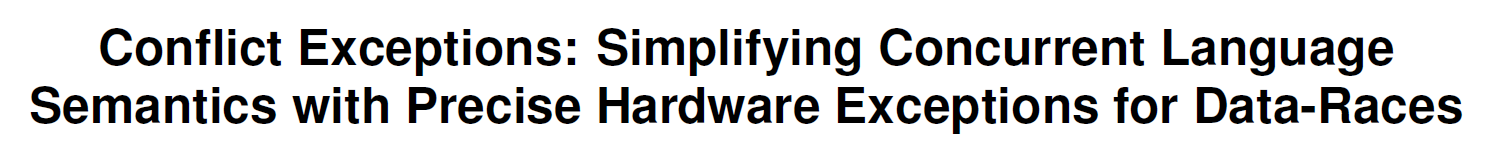 Biswas et al. Valor: Efficient, Software-Only Region Conflict Exceptions. OOPSLA 2015.
Lucia et al. Conflict Exceptions: Simplifying Concurrent Language Semantics With Precise Hardware Exceptions for Data-Races. ISCA 2010.
[Speaker Notes: It is possible to detect region conflicts with only software support. However, such techniques suffer from overheads in excess of 50%.

Hardware support can speed up region conflict detection, where the notion of regions range from a few instructions to unbounded regions like SFRs. Conflict exceptions is the current state of art technique to check for region conflicts for unbounded regions.]
Drawbacks with Conflict Exceptions
Lucia et al. Conflict Exceptions: Simplifying Concurrent Language Semantics With Precise Hardware Exceptions for Data-Races. ISCA 2010.
Outline
ARC: Practical Architecture Support for Region Conflict Exceptions
Design Overview
Architectural Modifications
Example Executions with ARC
[Speaker Notes: We propose ARC, which is our attempt to provide practical architecture support for region conflict exceptions.]
ARC: Practical Architecture Support for Region Conflict Exceptions
Design Overview
Architectural Modifications
Example Executions with ARC
Baseline Architecture in ARC
Main memory
LLC
Core n
Core 2
Core 1
L2
L2
L2
Controller
Controller
Controller
L1
L1
L1
[Speaker Notes: This slide shows the baseline architecture. We assume a two-level private cache hierarchy, and a shared last level cache or the LLC.]
Baseline Architecture in ARC
Main memory
no coherence protocol +  directory
LLC
no core-to-core communication
Core n
Core 2
Core 1
L2
L2
L2
Controller
Controller
Controller
L1
L1
L1
[Speaker Notes: No core-to-core connection, and no directory support.]
Key Insights in ARC
[Speaker Notes: In the absence of a MESI style protocol, the key insight in ARC is a synergistic use of release consistency and self-invalidation to provide efficient conflict detection.]
Release Consistency
core’s private cache waits to write back its dirty data until a synchronization release operation
X = new Object();
done = true;
unlock(m);
time
lock(m);
while (!done) {} 
X.compute();
[Speaker Notes: In release consistency,  a core’s private cache waits to write back its dirty writes until a synchronization release operations.

Assumes explicit acquire and release synchronization operations.
All previous reads and writes must complete before a release can complete
All subsequent reads and writes must wait till a previous acquire completes
All synchronization operations must be SC, where an acquire is equivalent to a read and a release is equivalent to a write.]
Self-Invalidation
core invalidates private cache lines that may be out-of-date at synchronization acquire operations
[Speaker Notes: Self-invalidation cannot make a program incorrect. It can however cause cache misses hurting performance.

Release consistency and self-invalidation mechanisms were studied in detail a few years back, but are not very widely-used on recent shared-memory systems.]
ARC: Our Proposed Technique for Region Conflict Detection
[Speaker Notes: We actually take this opportunity to try out a design which eliminates coherence at the granularity of memory accesses. In contrast with M(O)ESI coherence, release consistency and self-invalidation do not eagerly invalidate lines when they are written by another core. Such “lazy” invalidation allows an ARC core to execute regions mostly in isolation, performing coherence and conflict detection only at region boundaries (synchronization operations) and on evictions to the shared cache.

We also explore a cache design to optimize metadata movement.]
Understanding how ARC Works
Last Level Cache (LLC)
ARC Core
Line is fetched
Check for conflicts with the LLC
time
private cache line
Line is evicted LLC
Check for conflicts with the LLC
private cache line
[Speaker Notes: The high level idea is that conflicts on accesses to private cache lines that have been evicted are detected eagerly.]
Understanding how ARC Works
Last Level Cache (LLC)
ARC Core
Line is fetched
Check for conflicts with the LLC
time
private cache line
Line is evicted LLC
Check for conflicts with the LLC
private cache line
Region boundary operations
[Speaker Notes: Ensure write atomicity and consistency of reads for private lines at region boundaries

Conflicts on accesses to private cache lines that are not evicted are detected lazily at region boundaries.]
Serializability of Regions
Region Boundary Operations in ARC
At a region boundary, an ARC core executes:
provide coherence
[Speaker Notes: A RCC core performs several steps when it executes a synchronization operation: First it writes back the dirty private lines to the LLC, thereby making the writes globally visible. Then it validates the private reads using value validation. Then, private cache lines are invalidated and the metadata is cleared.]
Region Boundary Operations in ARC
At a region boundary, an ARC core executes:
ensure consistency
[Speaker Notes: A RCC core performs several steps when it executes a synchronization operation: First it writes back the dirty private lines to the LLC, thereby making the writes globally visible. Then it validates the private reads using value validation. Then, private cache lines are invalidated and the metadata is cleared.]
Region Boundary Operations in ARC
At a region boundary, an ARC core executes:
provide coherence
[Speaker Notes: A RCC core performs several steps when it executes a synchronization operation: First it writes back the dirty private lines to the LLC, thereby making the writes globally visible. Then it validates the private reads using value validation. Then, private cache lines are invalidated and the metadata is cleared.

 ARC’s novel approach for committing writes and version- and value-validating reads minimizes communication required for detecting conflicts and avoids most self-invalidation costs.]
ARC: Practical Architecture Support for Region Conflict Exceptions
Design Overview
Architectural Modifications
Example Executions with ARC
[Speaker Notes: We will now look at the architecture modifications introduced by ARC.]
Detecting Sound and Precise Conflicts
W
R
read/write bits
per-byte metadata
Byte offset i
Private cache line
[Speaker Notes: Sound and precise conflict detection requires precise tracking of accesses performed by a core.
To precisely detect conflicts, a cache needs to maintain precise read/write bits for each byte in a cache line. 

This is generally done by extending private cache lines to add metadata bits to precisely track which cores access the byte offsets.]
Modifications Introduced by ARC
Main memory
consistency
controller
LLC
L2
L2
L2
L1
L1
L1
Core n
Core 2
Core 1
Controller
Controller
Controller
access metadata
[Speaker Notes: The private caches are now extended to hold the access metadata, and there is a consistency controller which checks for region conflicts.]
Metadata Management
W
R
read/write bits
per-byte metadata
LLC
Byte offset i
Private cache
line + metadata evicted to memory
evicted line + metadata
incoming line
line to be evicted
[Speaker Notes: When a private cache line is evicted, the line is written back to the LLC along with the metadata. In case the same line is evicted from multiple cores, the LLC maintains precise access information from each core. 

Once a line is evicted to the LLC, the LLC controller can eagerly check for conflicts for concurrent accesses from other cores.]
Access Information Memory (AIM)
[Speaker Notes: Impractical for the LLC to store information, so we introduce a metadata cache.]
ARC Architecture with AIM Cache
Access information buffer
AIM
Main memory
consistency
controller
LLC
L2
L2
L2
L1
L1
L1
Core n
Core 2
Core 1
Controller
Controller
Controller
access metadata
ARC: Practical Architecture Support for Region Conflict Exceptions
Design Overview
Architectural Modifications
Example Executions with ARC
[Speaker Notes: We will now show how ARC is able to check for precise region conflicts under different situations.]
Example Execution with ARC: No Conflict
R
R
-
-
Last Level Cache (LLC)
Core 1
Core 2
W
W
W
R
-
0
0
X
0
0
0
0
0
0
Y
P
Q
[Speaker Notes: Explain the figures and the notations.]
Example Execution with ARC: No Conflict
X
0
R
0
R
-
P
-
Last Level Cache (LLC)
Core 1
Core 2
W
W
W
R
-
P = …
X = …
1
1
0
0
X
0
1
1
0
Y
Q
0
0
0
0
0
0
Y
P
Q
Q = …
… = Y
Example Execution with ARC: No Conflict
0
R
X
-
Last Level Cache (LLC)
Core 1
Core 2
W
R
W
-
W
R
-
P = …
X = …
1
0
0
P
0
0
X
1
0
0
1
0
Q
R
0
Y
0
0
0
0
0
0
Y
P
Q
Q = …
… = Y
… = R
no region conflict, Core 1 writes back local updates to shared memory
Example Execution with ARC: No Conflict
0
R
X
-
Last Level Cache (LLC)
Core 1
Core 2
W
R
W
-
W
R
-
P = …
X = …
0
0
0
P
0
0
X
0
0
0
0
0
Q
R
0
Y
0
0
0
0
0
0
Y
P
Q
Q = …
… = Y
… = R
no region conflict, Core 2 writes back local updates to shared memory
Eager Conflict Detection with ARC: Conflict on Evicted Line
R
-
Last Level Cache (LLC)
Core 1
Core 2
W
R
W
-
W
R
-
0
0
X
0
0
0
0
0
0
Y
P
Q
Eager Conflict Detection with ARC: Conflict on Evicted Line
0
R
X
-
Last Level Cache (LLC)
Core 1
Core 2
W
R
W
-
W
R
-
P = …
X = …
1
0
1
P
0
0
X
… = Y
1
0
0
Q
1
Y
0
0
0
0
0
0
Y
P
Q
Q = …
Eager Conflict Detection with ARC: Conflict on Evicted Line
R
-
Last Level Cache (LLC)
Core 1
Core 2
W
R
W
-
W
R
-
P = …
X = …
1
0
0
P
1
Y
1
0
X
… = Y
1
0
Q
0
0
0
0
0
0
Y
P
Q
Q = …
cache line containing X gets evicted
Eager Conflict Detection with ARC: Conflict on Evicted Line
R
-
Last Level Cache (LLC)
Core 1
Core 2
W
R
W
-
W
R
-
P = …
X = …
1
0
0
P
1
Y
1
0
X
… = Y
1
0
0
1
Q
X
0
0
0
0
0
0
Y
P
Q
Q = …
… = X
eager conflict
Lazy Conflict Detection with ARC: Conflict on Private Lines
R
-
Last Level Cache (LLC)
Core 1
Core 2
W
R
W
-
W
R
-
0
0
X
0
0
0
0
0
0
Y
P
Q
Lazy Conflict Detection with ARC: Conflict on Private Lines
R
-
Last Level Cache (LLC)
Core 1
Core 2
W
R
W
-
W
R
-
… = X (5)
0
1
1
X
0
X
0
0
X
X = 20
0
0
0
0
0
0
Y
P
Q
no eager invalidation in Core 2 on write
Lazy Conflict Detection with ARC: Conflict on Private Lines
R
-
Last Level Cache (LLC)
Core 1
Core 2
W
R
W
-
W
R
-
… = X (5)
0
1
1
X
0
X
0
0
X
X = 20
0
1
Y
1
0
Q
0
0
0
0
0
0
Y
P
Q
Q = …
… = Y
Lazy Conflict Detection with ARC: Conflict on Private Lines
R
-
Last Level Cache (LLC)
Core 1
Core 2
W
R
W
-
W
R
-
… = X (5)
0
1
0
X
0
X
0
0
X
X = 20
0
0
Y
1
0
Q
0
0
0
0
0
0
Y
P
Q
Q = …
… = Y
no region conflict, Core 1 writes back local updates to shared memory
Lazy Conflict Detection with ARC: Conflict on Private Lines
R
-
Last Level Cache (LLC)
Core 1
Core 2
W
R
W
-
W
R
-
… = X (5)
0
1
0
X
0
X
0
0
X
X = 20
0
0
Y
1
0
Q
0
0
0
0
0
0
Y
P
Q
Q = …
… = Y
no region conflict, Core 1 writes back local updates to shared memory
lazy conflict on X
fails to ensure consistency of reads
Comparison of ARC with Related Approaches
Implementation and Evaluation
Comparing Conflict Exceptions and ARC
Conflict Exceptions
ARC
Builds on M(O)ESI
Coherence at granularity of memory accesses
Requires support for a Directory and point-to-point communication
Detects conflicts eagerly
Adapts release consistency and self-invalidation schemes
Coherence at region granularity
Requires a AIM cache, write signatures, and consistency controllers
Uses a mix of eager and lazy conflict detection
Lucia et al. Conflict Exceptions: Simplifying Concurrent Language Semantics With Precise Hardware Exceptions for Data-Races. ISCA 2010.
Implementation and Evaluation
Simulation 
A Pintool generates a stream of memory and synchronization events
Events are processed by model implementations of Conflict Exceptions (CE) and ARC
Use McPAT to estimate energy usage
https://github.com/PLaSSticity/ce-arc-simulator-ipdps19
[Speaker Notes: We implement and evaluate ARC with simulation. 
We simulate the performance of Viser via Intel Pin and Java backends that model a directory-based MESI system and the Viser core.]
Run-time Performance
normalized to CE-4
Run-time normalized to CE-4
Run-time Performance
normalized to CE-4
Run-time normalized to CE-4
Run-time Performance
normalized to CE-4
Run-time normalized to CE-4
Energy Usage
normalized to CE-4
Overhead of Providing Region Conflict Detection
Current shared-memory systems provide undefined semantics for racy programs
[Speaker Notes: Though hardware memory models (e.g., [3], [46], [50]) are generally stronger than language models, they apply only to the compiled code, thereby failing to provide end-to-end guarantees with respect to the source program.]
Rethinking Support for Region Conflict Exceptions
Swarnendu Biswas, Rui Zhang, Michael D. Bond, and Brandon Lucia

IPDPS 2019